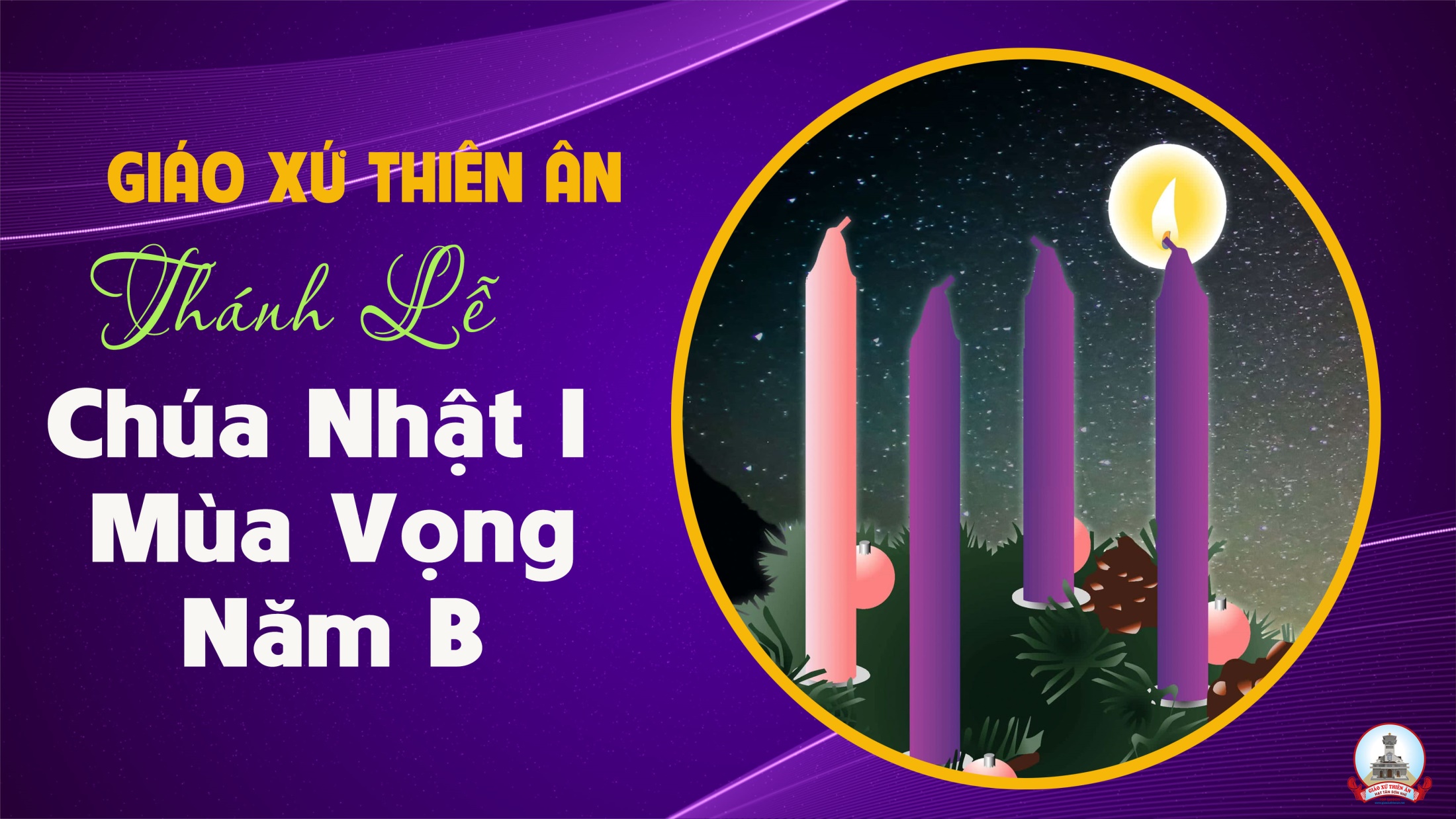 TẬP HÁT CỘNG ĐOÀN
Đk: Lạy Chúa xin đoái nhìn chúng con, xin tỏ nhan thánh Chúa và cứu độ chúng con.
Tk1: Lạy Mục tử nhà Ít-ra-en, Ngài chăn dắt nhà Giu-se như chăn chiên cừu xin hãy lắng nghe. Lạy Đấng ngự giữa các thần hộ giá xin hãy hiển vinh. Xin khơi dậy uy dũng của Ngài mà mau đến cứu độ chúng con.
Alleluia - Alleluia:
Lạy Chúa, xin tỏ cho chúng con tình thương của Chúa, và ban ơn cứu độ cho chúng con.
Alleluia …
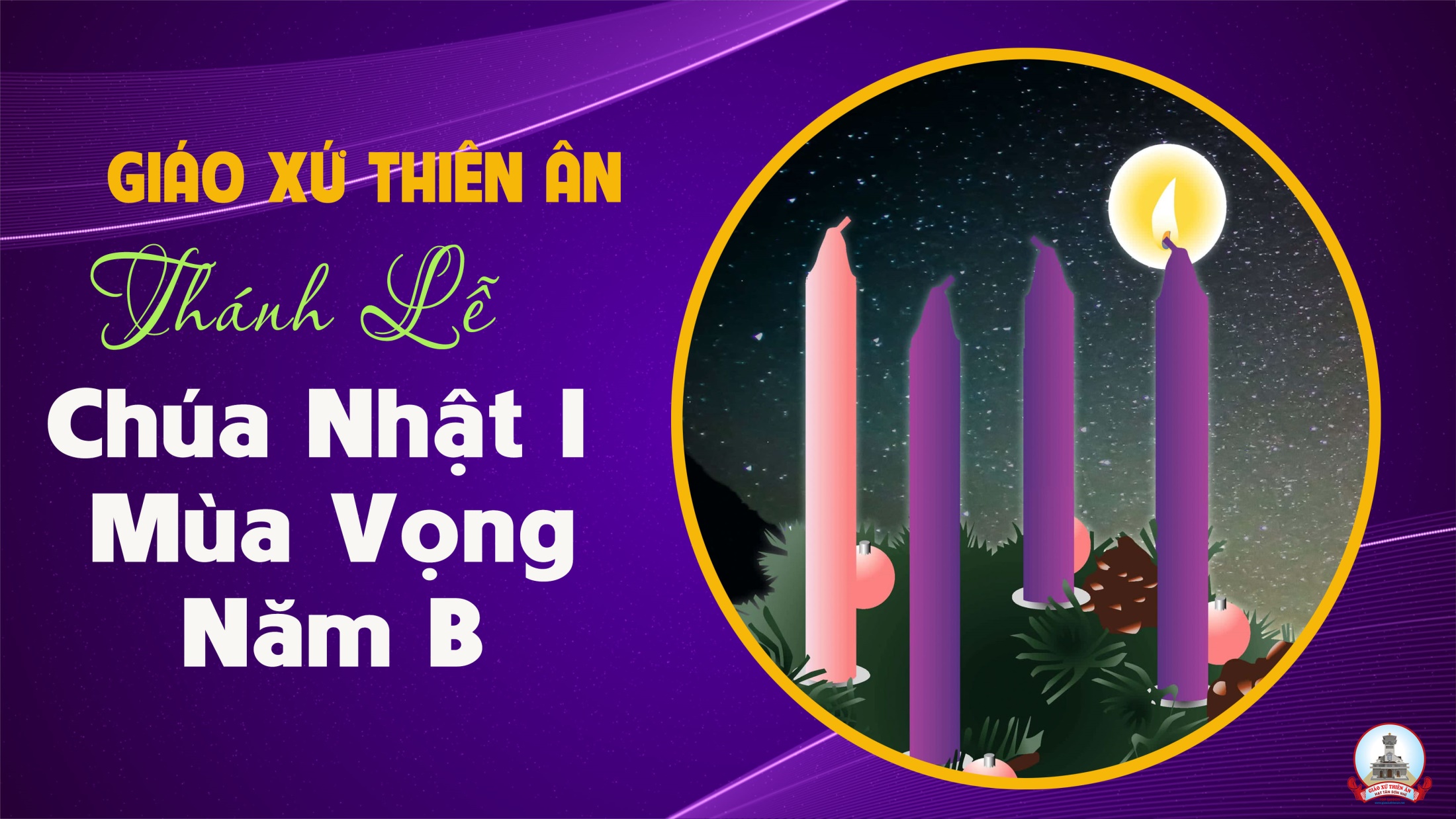 Ca Nhập LễHướng Tâm Hồn LênDao Kim
Đk: Ta hướng tâm hồn lên đón chờ ngày Chúa đến, Chúa sẽ đem an hoà Ngài ban cho thế trần. Chúa sẽ đem hân hoan Ngài thương tô thắm cõi đời. Ta hướng tâm hồn lên đón chờ ngày Chúa đến. Chúa sẽ cho nhân loại nguồn ơn cứu thoát vô cùng.
Tk1: Nguyện Chúa nhớ lời giao ước ngàn xưa Chúa đã ký kết với tổ phụ chúng tôi. Nguyện ơn hoà bình của Chúa lấp đầy thế gian tội tình và ban ơn phúc trường sinh.
Đk: Ta hướng tâm hồn lên đón chờ ngày Chúa đến, Chúa sẽ đem an hoà Ngài ban cho thế trần. Chúa sẽ đem hân hoan Ngài thương tô thắm cõi đời. Ta hướng tâm hồn lên đón chờ ngày Chúa đến. Chúa sẽ cho nhân loại nguồn ơn cứu thoát vô cùng.
Tk2:  Lạy Chúa, con hằng mơ ước ngày đêm đến giờ ơn phúc tuôn đổ tràn chúng nhân. Lòng con nguyện cầu xin Chúa xoá mọi bất công hận thù và cho nhân thế bình an.
Đk: Ta hướng tâm hồn lên đón chờ ngày Chúa đến, Chúa sẽ đem an hoà Ngài ban cho thế trần. Chúa sẽ đem hân hoan Ngài thương tô thắm cõi đời. Ta hướng tâm hồn lên đón chờ ngày Chúa đến. Chúa sẽ cho nhân loại nguồn ơn cứu thoát vô cùng.
Tk3: Lạy Chúa, bao ngày thao thức triền miên con cầu xin Chúa thương rửa sạch vết nhơ. Hồn con tràn đầy thống hối rã rời suốt bao năm trời nguyện xin Chúa đến ủi an.
Đk: Ta hướng tâm hồn lên đón chờ ngày Chúa đến, Chúa sẽ đem an hoà Ngài ban cho thế trần. Chúa sẽ đem hân hoan Ngài thương tô thắm cõi đời. Ta hướng tâm hồn lên đón chờ ngày Chúa đến. Chúa sẽ cho nhân loại nguồn ơn cứu thoát vô cùng.
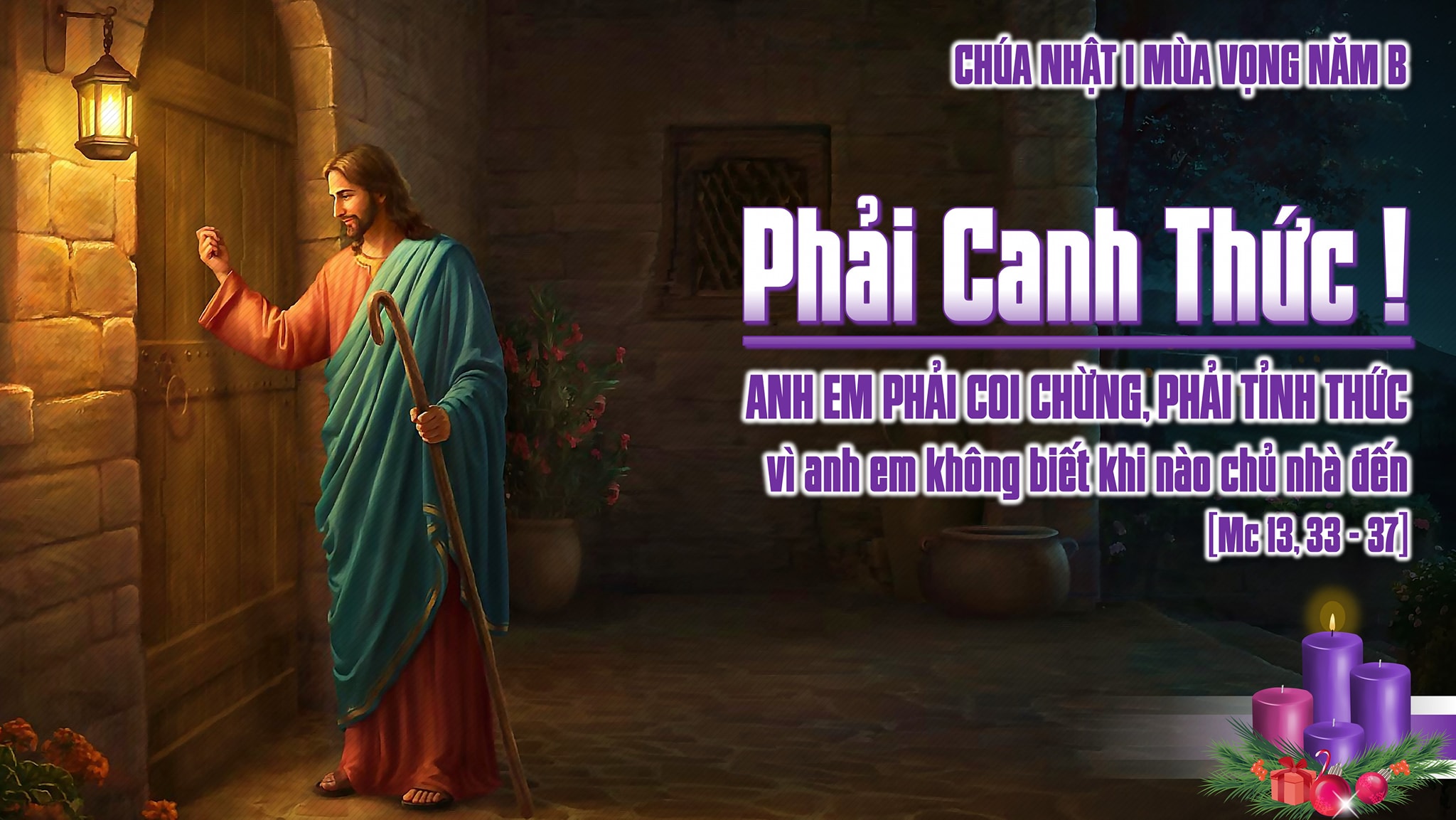 Bài đọc 1
Phải chi Chúa xé trời mà ngự xuống.
Bài trích sách ngôn sứ I-sai-a.
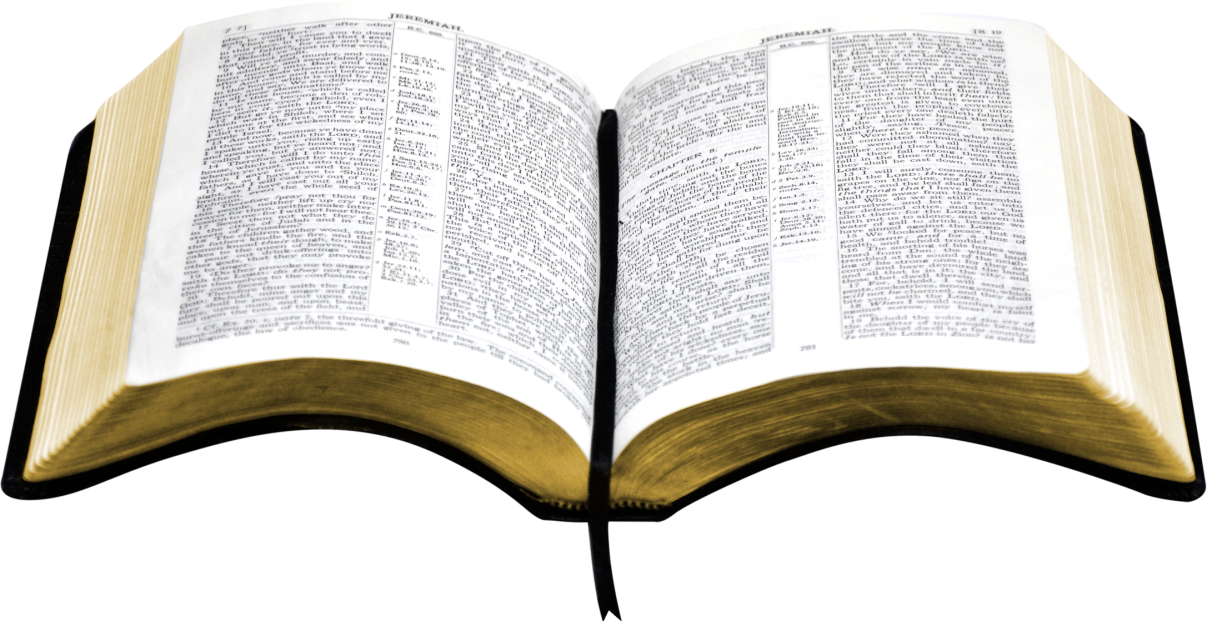 Thánh Vịnh 79Chúa Nhật I Mùa Vọng Năm BLm. Kim Long03 Câu
Đk: Lạy Chúa xin đoái nhìn chúng con, xin tỏ nhan thánh Chúa và cứu độ chúng con.
Tk1: Lạy Mục tử nhà Ít-ra-en, Ngài chăn dắt nhà Giu-se như chăn chiên cừu xin hãy lắng nghe. Lạy Đấng ngự giữa các thần hộ giá xin hãy hiển vinh. Xin khơi dậy uy dũng của Ngài mà mau đến cứu độ chúng con.
Đk: Lạy Chúa xin đoái nhìn chúng con, xin tỏ nhan thánh Chúa và cứu độ chúng con.
Tk2: Vạn lạy Ngài là Chúa thiên binh, nguyện thương xót trở lại đi, tít trên cung trời xin ngó xuống trông xem. Nguyện Chúa dủ thương thăm vườn nho cũ tay Chúa trồng xưa. Tay uy quyền xin hãy bảo vệ, chồi non đó hãy củng cố thêm.
Đk: Lạy Chúa xin đoái nhìn chúng con, xin tỏ nhan thánh Chúa và cứu độ chúng con.
Tk3: Rày nguyện xin Ngài hãy ra tay chở che Đấng ngồi bên ngai, chính đây con người được Chúa xuống uy phong. Nguyện ước đoàn con không còn khi dám xa Chúa nữa đâu. Van xin Ngài cho sống lại an bình, đoàn con mãi chúc tụng Thánh Danh.
Đk: Lạy Chúa xin đoái nhìn chúng con, xin tỏ nhan thánh Chúa và cứu độ chúng con.
Bài đọc 2
Chúng ta mong đợi ngày Đức Giê-su Ki-tô, Chúa chúng ta mặc khải vinh quang của Người.
Bài trích thư thứ nhất của thánh Phao-lô tông đồ gửi tín hữu Cô-rin-tô.
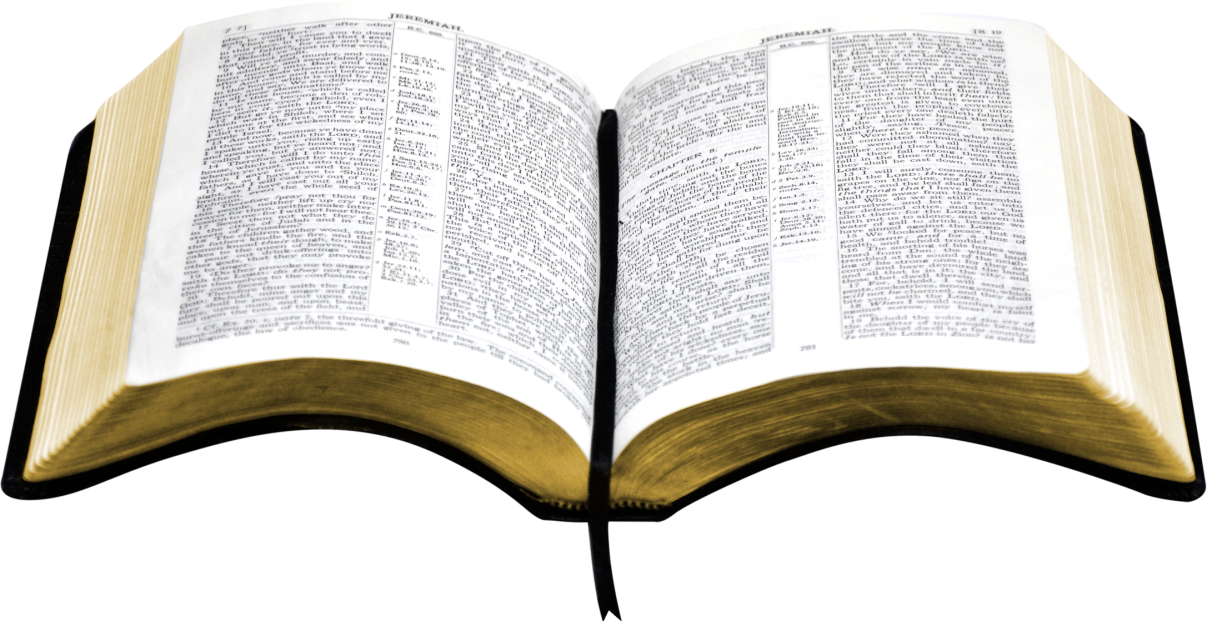 Alleluia - Alleluia:
Lạy Chúa, xin tỏ cho chúng con tình thương của Chúa, và ban ơn cứu độ cho chúng con.
Alleluia …
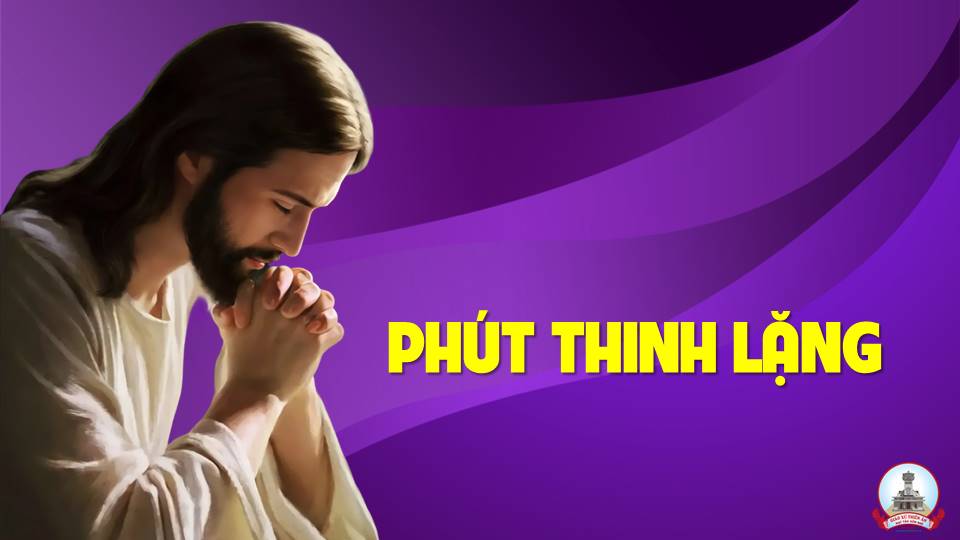 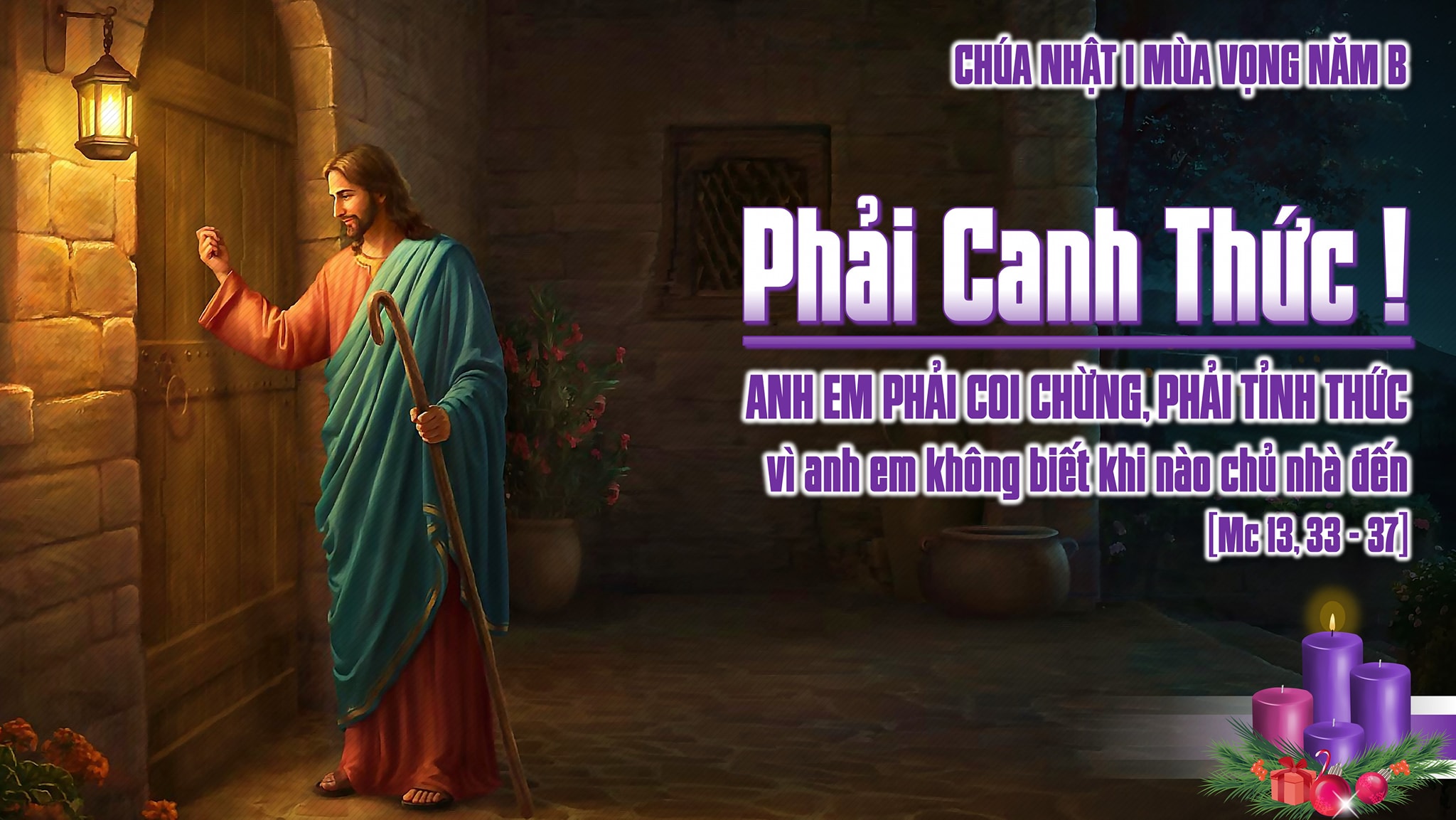 KINH TIN KÍNH
Tôi tin kính một Thiên Chúa là Cha toàn năng, Đấng tạo thành trời đất, muôn vật hữu hình và vô hình.
Tôi tin kính một Chúa Giêsu Kitô, Con Một Thiên Chúa, Sinh bởi Đức Chúa Cha từ trước muôn đời.
Người là Thiên Chúa bởi Thiên Chúa, Ánh Sáng bởi Ánh Sáng, Thiên Chúa thật bởi Thiên Chúa thật,
được sinh ra mà không phải được tạo thành, đồng bản thể với Đức Chúa Cha: nhờ Người mà muôn vật được tạo thành.
Vì loài người chúng ta và để cứu độ chúng ta, Người đã từ trời xuống thế.
Bởi phép Đức Chúa Thánh Thần, Người đã nhập thể trong lòng Trinh Nữ Maria, và đã làm người.
Người chịu đóng đinh vào thập giá vì chúng ta, thời quan Phongxiô Philatô; Người chịu khổ hình và mai táng, ngày thứ ba Người sống lại như lời Thánh Kinh.
Người lên trời, ngự bên hữu Đức Chúa Cha, và Người sẽ lại đến trong vinh quang để phán xét kẻ sống và kẻ chết, Nước Người sẽ không bao giờ cùng.
Tôi tin kính Đức Chúa Thánh Thần là Thiên Chúa và là Đấng ban sự sống, Người bởi Đức Chúa Cha và Đức Chúa Con mà ra,
Người được phụng thờ và tôn vinh cùng với Đức Chúa Cha và Đức Chúa Con: Người đã dùng các tiên tri mà phán dạy.
Tôi tin Hội Thánh duy nhất thánh thiện công giáo và tông truyền.
Tôi tuyên xưng có một Phép Rửa để tha tội. Tôi trông đợi kẻ chết sống lại và sự sống đời sau. Amen.
LỜI NGUYỆN TÍN HỮU
Anh chị em thân mến, hôm nay vào Mùa Vọng, Hội thánh muốn nhắc cho ta nhớ rằng Chúa sắp đến, chúng ta phải tỉnh thức. Chúng ta hãy dâng lời cầu nguyện.
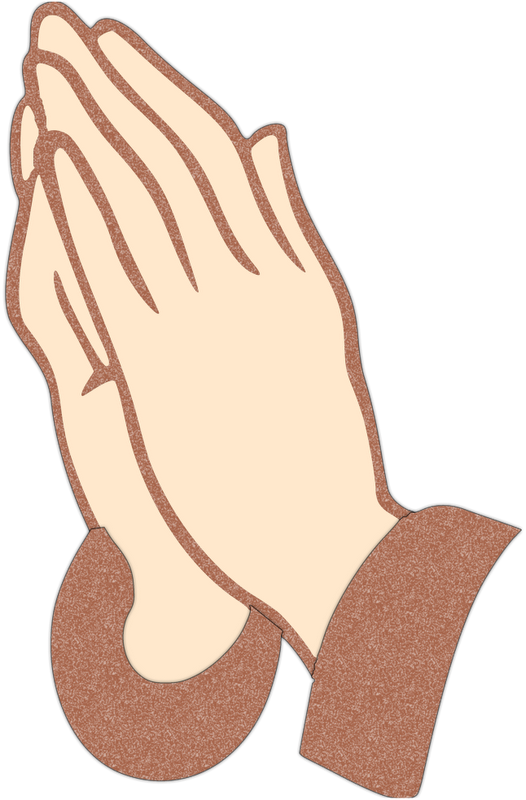 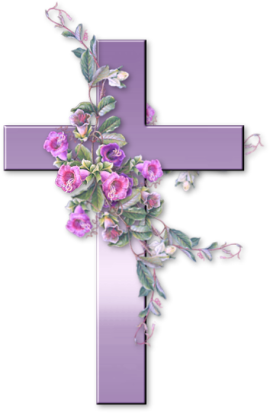 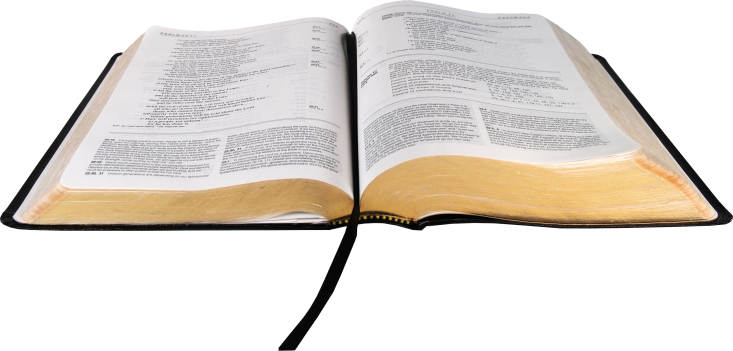 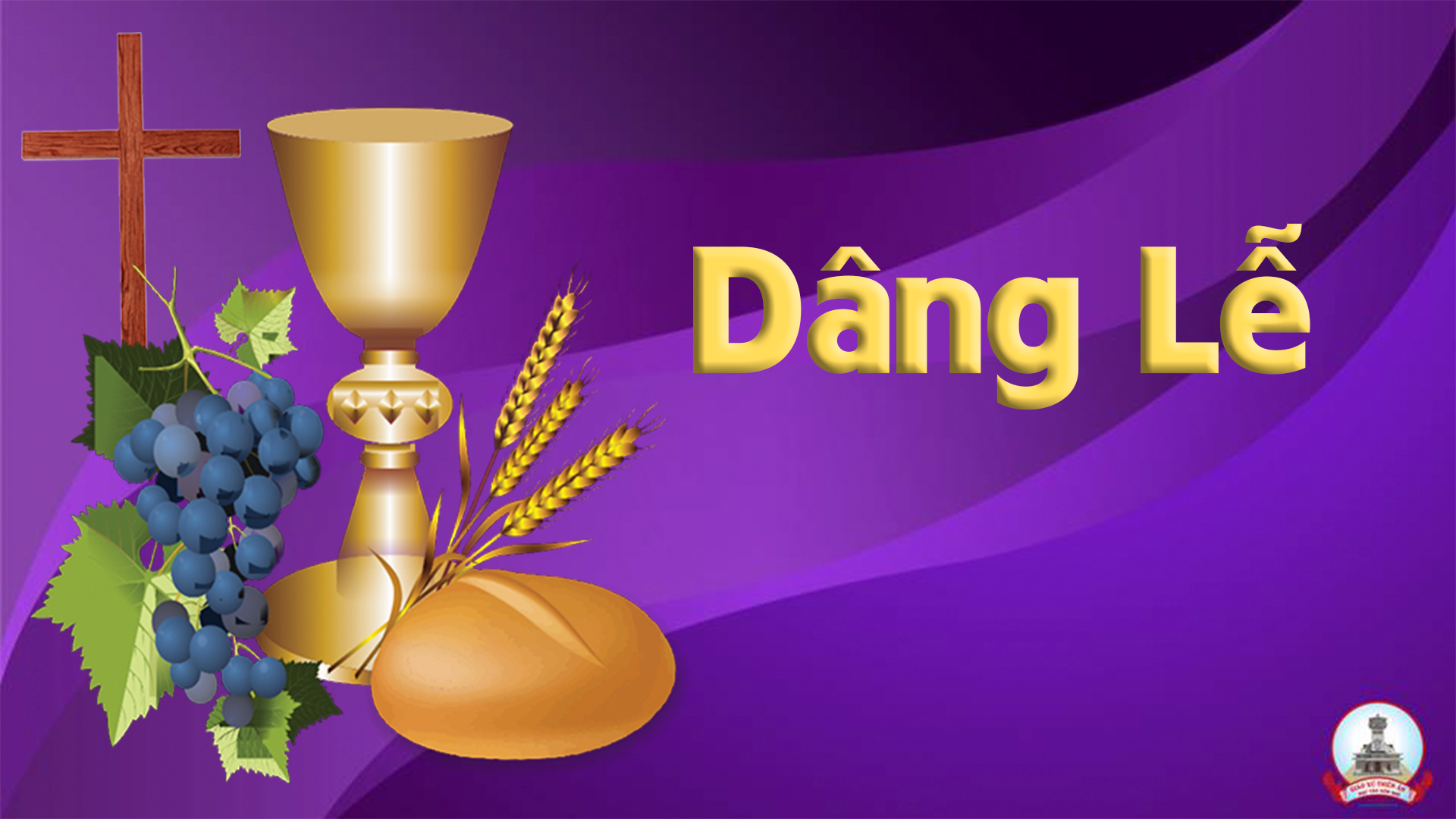 Đợi Trông
Thanh lâm
Tk1: Này từ trần gian đoàn con ngước mắt kêu cầu. Lời kinh thiết tha xin Trời đổ mưa thái hoà. Miệt mài đợi trông hồng ân cứu rỗi nhân gian. Xoá tan u sầu, bừng sáng nỗi vui triền miên.
Đk:  Ma-ra-na-tha, Chúa ơi xin ngự đến. Ma-ra-na-tha, nguyện đến cứu độ chúng con.
Tk2: Nào dọn lòng ta mừng ngày Chúa đến gian trần. Lời ai thiết tha vang vọng từ trong cõi lòng. Kìa đường quanh co, nào ta hãy uốn cho ngay. Núi cao cúi đầu và những lũng sâu nhìn lên.
Đk:  Ma-ra-na-tha, Chúa ơi xin ngự đến. Ma-ra-na-tha, nguyện đến cứu độ chúng con.
Tk3: Này trời cao hỡi hãy gieo sương xuống cho đời. Một Vị Cứu Tinh muôn người đợi trông thiết tha. Một Vị Công Chính, ngàn mây mưa xuống chan hoà. Khắp nơi mong chờ một Đấng Cứu Độ trần gian.
Đk:  Ma-ra-na-tha, Chúa ơi xin ngự đến. Ma-ra-na-tha, nguyện đến cứu độ chúng con.
Xin cộng đoàn lưu ý.

Để việc lên rước lễ được nghiêm trang, xin cộng đoàn hãy lần lượt đi theo thứ tự từng hàng ghế từ trên xuống dưới.
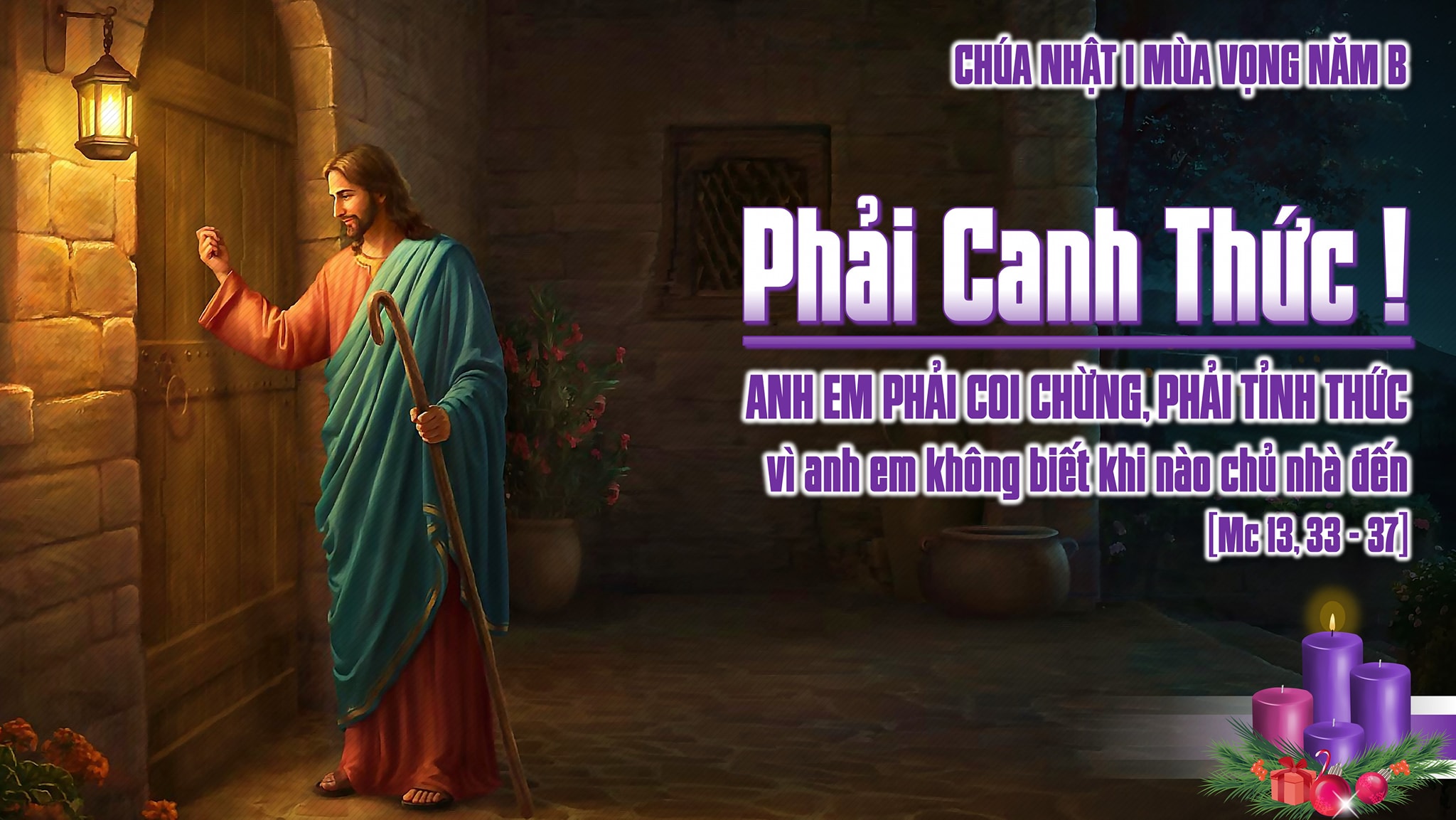 Ca Nguyện Hiệp LễHãy Tỉnh ThứcThành Tâm
Coda: Hãy tỉnh thức đi! Hãy luôn sẵn sàng! Vì rằng: Con Người sẽ đến lúc ta không ngờ.
Đk: Các ngươi nên luôn tỉnh thức thắt đai lưng sẵn sàng. Vì không ai đâu biết chắc khi nào Con Người đến". Vì thế lo sao tỉnh thức đèn chong niềm tin thắp sáng dẫu Chúa đến ngay hôm nay thì thấy ta sẵn sàng.
Tk1: Như thời No-ê trước khi "Lụt" giông có ai đâu màng nghe theo tiếng Ông. Chợt đến những ngày mưa trút nước dâng. Cuốn trôi người trong cơn lốc kinh hoàng.
Đk: Các ngươi nên luôn tỉnh thức thắt đai lưng sẵn sàng. Vì không ai đâu biết chắc khi nào Con Người đến". Vì thế lo sao tỉnh thức đèn chong niềm tin thắp sáng dẫu Chúa đến ngay hôm nay thì thấy ta sẵn sàng.
Tk2: Nếu người gia chủ biết đêm nào đây kẻ gian sẽ vào trộm cắp của ông. Thì tất ông đã tỉnh thức không ngơi. Canh phòng đèn chong thắp sáng thâu đêm.
Đk: Các ngươi nên luôn tỉnh thức thắt đai lưng sẵn sàng. Vì không ai đâu biết chắc khi nào Con Người đến". Vì thế lo sao tỉnh thức đèn chong niềm tin thắp sáng dẫu Chúa đến ngay hôm nay thì thấy ta sẵn sàng.
Tk3: Năm nàng trinh nữ biết lo phòng xa nhớ mang, mang dầu đầy ắp chóe theo. Chàng rể bất thần đến giữa canh khuya. Sẵn sàng vào vui tiệc cưới với Ngài.
Đk: Các ngươi nên luôn tỉnh thức thắt đai lưng sẵn sàng. Vì không ai đâu biết chắc khi nào Con Người đến". Vì thế lo sao tỉnh thức đèn chong niềm tin thắp sáng dẫu Chúa đến ngay hôm nay thì thấy ta sẵn sàng.
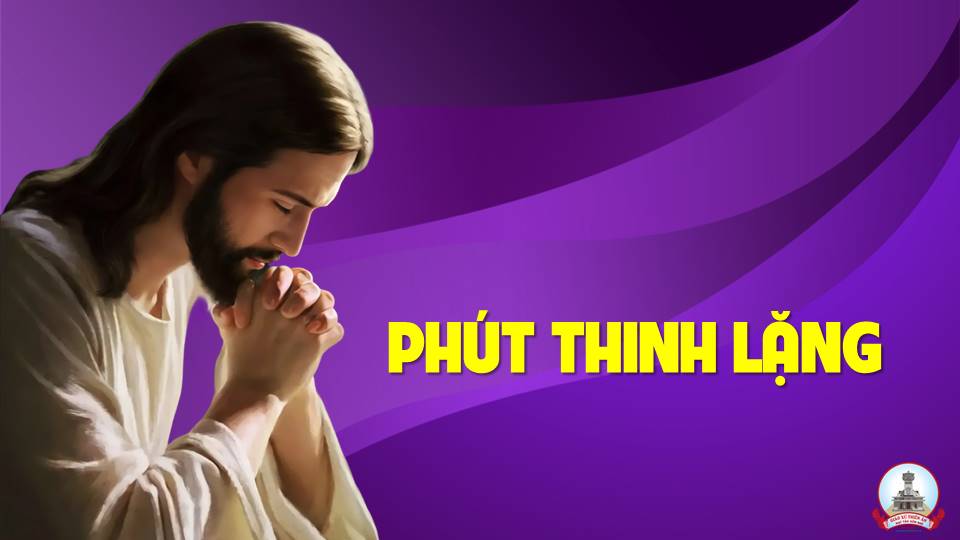 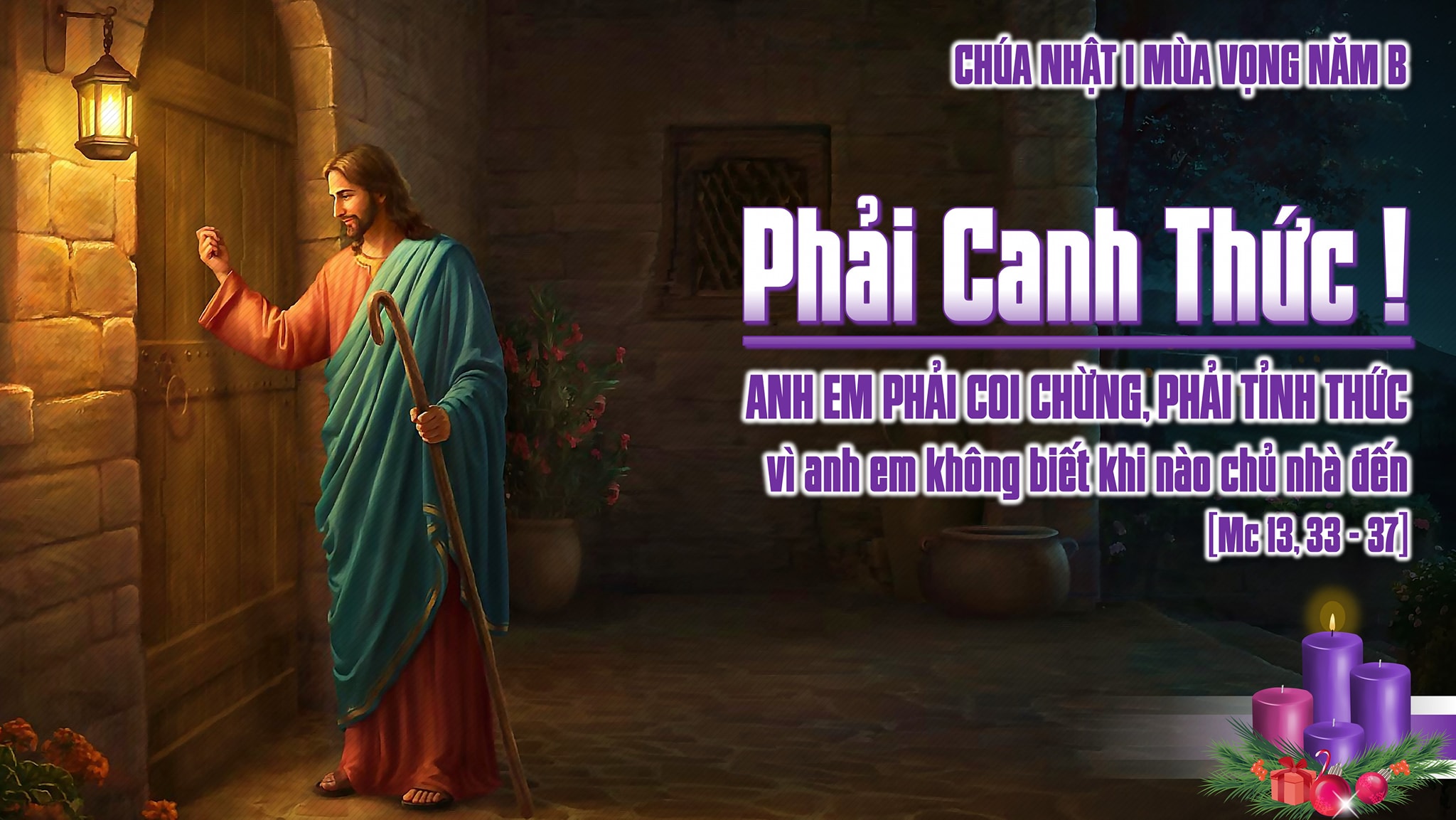 Ca Kết LễNguyện Trời CaoKim Long
Đk: Nguyện trời cao đổ xuống sương mai, mây ơi mau hãy mưa Vị Cứu Tinh. Các tầng trời nói lên hiển vinh Chúa, không trung cao chiếu kỳ công tay Người.
Tk1: Chúa ơi, xin đừng chấp tội chúng con. Này đây Si-on lạnh vắng thành thánh điêu tàn. Giê-ru-sa-lem hoang vu, nơi xưa cha ông chúng con sum họp ngợi khen Chúa, giờ đây thành tiêu sơ.
Đk: Nguyện trời cao đổ xuống sương mai, mây ơi mau hãy mưa Vị Cứu Tinh. Các tầng trời nói lên hiển vinh Chúa, không trung cao chiếu kỳ công tay Người.
Tk2: Chúa ơi, xin đừng xét phạt thế gian. Đoàn con ăn năn tự hối nguyện Chúa thương tình. Xin thương tha muôn oan khiên, mau mau ban Ngôi Cứu Tinh trong tâm hồn khao khát ngày đêm hằng van xin.
Đk: Nguyện trời cao đổ xuống sương mai, mây ơi mau hãy mưa Vị Cứu Tinh. Các tầng trời nói lên hiển vinh Chúa, không trung cao chiếu kỳ công tay Người.
Tk3: Chúa ơi, xin Người nhớ lời hứa xưa và mau ban ơn giải thoát trần thế mong chờ. Nhân gian điêu linh hoang sơ, luôn luôn mong ơn Cứu Tinh an bình và công lý tựa cây ngàn mong mưa.
Đk: Nguyện trời cao đổ xuống sương mai, mây ơi mau hãy mưa Vị Cứu Tinh. Các tầng trời nói lên hiển vinh Chúa, không trung cao chiếu kỳ công tay Người.
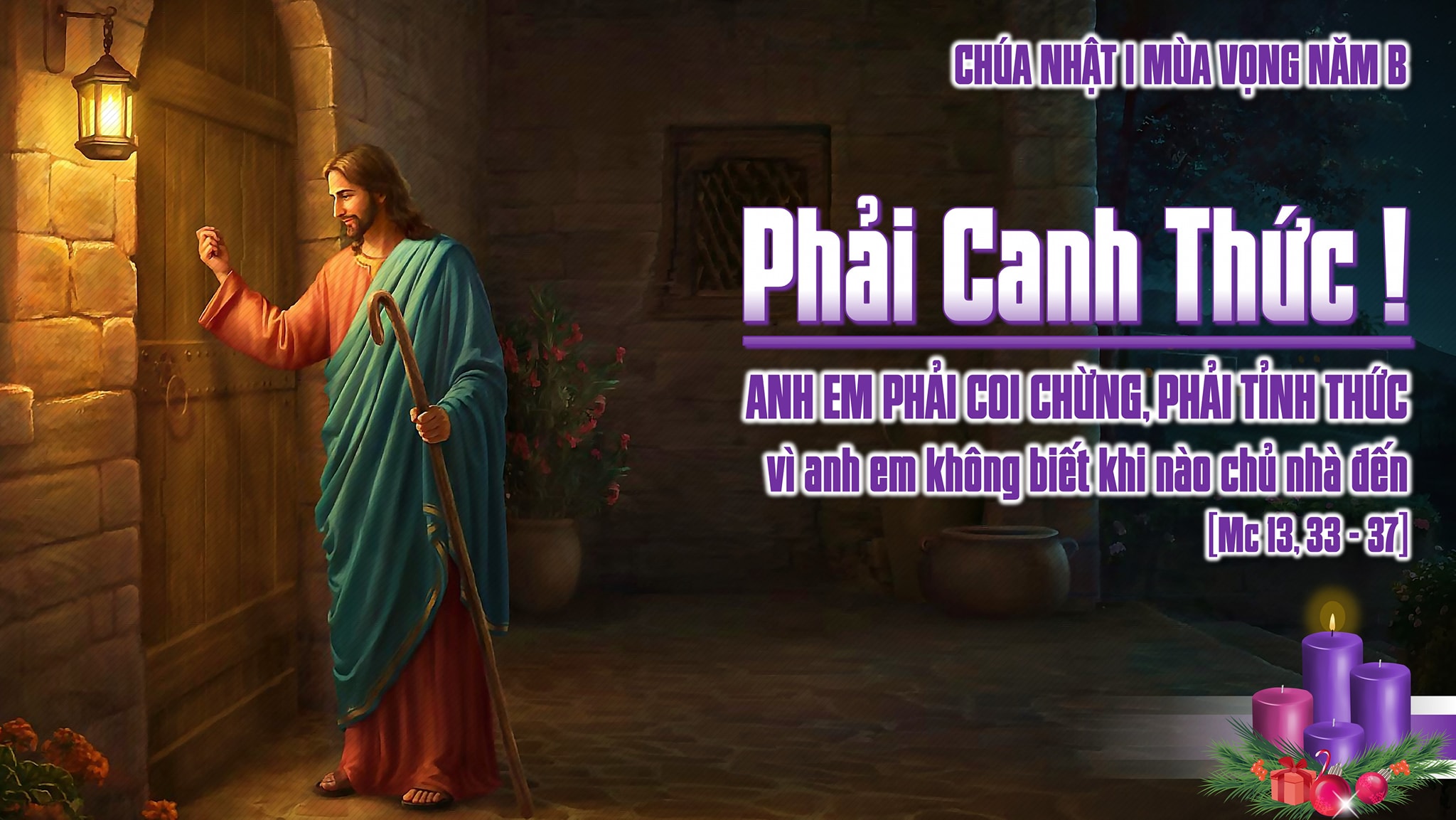